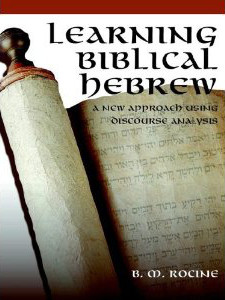 Rocine Lesson 14
וְשָׁמְעוּ אֶת־דְּבָרֶ֫יךָ וְאוֹתָם לֹא יַעֲשׂוּ
Ezekiel 33:31
Goals
Identify and read 
nouns with pronominal suffixes attached
the X-yiqtol construction
Summary to date
קָטַל
וְקָטַל
וְ	x	קָטַל
וַיִּקְטֹל
 יִקְטֹל
וְ	x	 יִקְטֹל
X-yiqtol
Summary to date
קָטַל
וְקָטַל
וְ	x	קָטַל
וַיִּקְטֹל
 יִקְטֹל
וְ	x	 יִקְטֹל
Genre:	?
Funct:	?  
Trans:	?
Genre:	?
Funct:	?
Trans:	?
Genre:	?
Funct:	?
Trans:	?
Genre:	?
Funct:	?
Trans:	?
Genre:	?
Funct:	?
Trans:	?
Genre:	?
Funct:	?
Trans:	?
Summary to date
קָטַל
וְקָטַל
וְ	x	קָטַל
וַיִּקְטֹל
 יִקְטֹל
וְ	x	 יִקְטֹל
Genre:	Historical Narrative
Funct:	In dep. Clause = 
	Rel past background
Trans:	past, pluperfect
Genre:	Historical Narrative
Funct:	Mainline
Trans:	past (usually)
Genre:	Forward-looking
Funct:	Mainline
Trans:	future or volitive
	will be/wants them to be
Genre:	Any
Funct:	In dep. Clause =
	Rel non-past background
Trans:	present or future
Genre:	Historical Narrative
Funct:	Topicalization
Trans:	(And) it was X that was a ______ (of)
	(i.e. the “X” is in focus, it is the “topic”)
Genre:	forward-looking
Funct:	?
Trans:	?
Possessive suffixes on singular and plural nouns
The details are complicated
Pronominal suffixes (which are possessive on nouns) are used extensively in Biblical Hebrew
Possessive suffixes on singular and plural nouns
See Animated Hebrew for all the gory details on pronominal suffixes:
Chapter 13	
Pronominal Suffixes	4:16
Pronominal Suffixes on Li and Bi	9:16

Chapter 14
Introduction to Pronominal Suffixes	3:55
Pronominal Suffixes on Masculine Singular Nouns	10:03
Pronominal Suffixes on Feminine Singular Nouns	9:21
Pronominal Suffixes on Masculine Plural Nouns	18:41
Pronominal Suffixes on Feminine Plural Nouns	4:20
Summary: Pronominal Suffixes on Nouns	5:40

Chapter 15
Introduction to Pronominal Suffixes on Irregular Forms	3:36
Suffixes on Bain and Shaim	4:49
Suffixes on Av and Ach	9:10
Suffixes on Segholate Nouns	8:09
Suffixes on Nouns with Diphthongs	2:27
Suffixes on Miscellaneous Forms	1:48
Suffixes on Im and Eit	5:36
Suffixes on El and Al	2:31
Summary	2:17

Chapter 16
Pronominal Suffixes on the Sign of the Accusative	8:58
Chapter 21
Pronominal Suffixes on Min and Ki	13:12

Chapter 22
Pronominal Suffixes on Infinitive Construct	18:17

Chapter 23
Pronominal Suffixes on Yaish and Ain	8:04
Pronominal Suffixes on Ayaih and Od	5:24

Chapter 24
Introduction to Pronominal Suffixes on Verbs	7:36
Pronominal Suffixes on the Perfect	23:02
Pronominal Suffixes on the Imperfect	11:07
Pronominal Suffixes on Imperatives	13:03

Chapter 36
Pronominal Suffixes on III-He Verbs	2:25

Chapter 38
Pronominal Suffixes on Qal Hollow Verbs	1:31
Pronominal Suffixes on Hiphil Hollow Verbs	2:12

Chapter 39
Pronominal Suffixes on Geminate Verbs	1:32
Possessive suffixes on singular and plural nouns
Fortunately you don’t need to memorize all the details.
With a few pointers you can interpret the vast majority of the forms.
Possessive suffixes on singular and plural nouns
Read Rocine 14.2 carefully (p. 71-72) 
Here are the key pointers
The yod marks the plural noun
The noun uses a construct or construct like state, i.e. expect vowel shortening
Feminine Singular: heh will become tav, ה -> ת
Feminine Plural: hear the o-sound; see the yod
Irregular Nouns: hireq marks the singular

Note: I would suggest noting these things in Rocine and writing them in the margin of your book.
X-yiqtol
וְשָׁמְעוּ אֶת־דְּבָרֶ֫יךָ וְאוֹתָם לֹא יַעֲשׂוּ
Let’s start by looking at our lesson verse.
From previous verses we know this is in direct speech and it is predicting the future, i.e. our genre is Predictive Narrative, one of the Direct Speech genres (see Rocine p. 63, 65).
X-yiqtol
וְשָׁמְעוּ אֶת־דְּבָרֶ֫יךָ וְאוֹתָם לֹא יַעֲשׂוּ
Let’s parse the first verb.
X-yiqtol
וְשָׁמְעוּ אֶת־דְּבָרֶ֫יךָ וְאוֹתָם לֹא יַעֲשׂוּ
Let’s parse the first verb.
X-yiqtol
וְשָׁמְעוּ אֶת־דְּבָרֶ֫יךָ וְאוֹתָם לֹא יַעֲשׂוּ
If this is Predictive Narrative (which it is) how could we translate the first clause? (note the yod in the last word)
X-yiqtol
וְשָׁמְעוּ אֶת־דְּבָרֶ֫יךָ וְאוֹתָם לֹא יַעֲשׂוּ
If this is Predictive Narrative (which it is) how could we translate the first clause? (note the yod in the last word)
“They will be hearers of your words…”
X-yiqtol
וְשָׁמְעוּ אֶת־דְּבָרֶ֫יךָ וְאוֹתָם לֹא יַעֲשׂוּ
The next word consists of 3 parts. 
(Note that the qamets should be coloured red too as it’s part of the pronominal suffix. Unfortunately Microsoft’s implementation of unicode Hebrew doesn’t always allow you to select a vowel separately from the consonant that precedes it.)
Can you guess what it means and how it functions in the clause?
X-yiqtol
וְשָׁמְעוּ אֶת־דְּבָרֶ֫יךָ וְאוֹתָם לֹא יַעֲשׂוּ
The next word consists of 3 parts. 
(Note that the qamets should be coloured red too as it’s part of the pronominal suffix. Unfortunately Microsoft’s implementation of unicode Hebrew doesn’t always allow you to select a vowel separately from the consonant that precedes it.)
Can you guess what it means and how it functions in the clause?
It’s the DDO with the 3mp suffix
“them” as a fronted direct object
X-yiqtol
וְשָׁמְעוּ אֶת־דְּבָרֶ֫יךָ וְאוֹתָם לֹא יַעֲשׂוּ
The root of the last word is עשׂה
Is this a qatal or a yiqtol, and how could you translated it?
X-yiqtol
וְשָׁמְעוּ אֶת־דְּבָרֶ֫יךָ וְאוֹתָם לֹא יַעֲשׂוּ
yiqtol
X
waw
This is the X-yiqtol construction.
X-yiqtol
וְשָׁמְעוּ אֶת־דְּבָרֶ֫יךָ וְאוֹתָם לֹא יַעֲשׂוּ
yiqtol
X
waw
This is the X-yiqtol construction.
The waw starts the clause.
But then something comes between it and the verb.
X-yiqtol
וְשָׁמְעוּ אֶת־דְּבָרֶ֫יךָ וְאוֹתָם לֹא יַעֲשׂוּ
yiqtol
X
waw
This is the X-yiqtol construction.
The waw starts the clause.
But then something comes between it and the verb. 
The אוֹתָם is the X. 
It’s in a fronted position, and so it’s in focus or it is the topic of consideration.
Hence the function is called Topicalization, just as with the x-qatal.
X-yiqtol
וְשָׁמְעוּ אֶת־דְּבָרֶ֫יךָ וְאוֹתָם לֹא יַעֲשׂוּ
yiqtol
X
waw
So is it Topicalization just like the x-qatal?
Can you guess how it might be different?
X-yiqtol
וְשָׁמְעוּ אֶת־דְּבָרֶ֫יךָ וְאוֹתָם לֹא יַעֲשׂוּ
yiqtol
X
waw
The difference is tense. 
Yiqtol is non-past, i.e. future or present.
X-yiqtol
וְשָׁמְעוּ אֶת־דְּבָרֶ֫יךָ וְאוֹתָם לֹא יַעֲשׂוּ
yiqtol
X
waw
RULE: The X-yiqtol construction in the +projection genres has the multi-faceted function topicalization. 
Translate X-yiqtol constructions in the +projection genres in future or present time as follows:
Future: 
(And)It will be     (Fronted X-element)     who(that) will     (Remainder of clause)
Present: 
(And)It is     (Fronted X-element     who(that)     (Remainder of present time clause)
X-yiqtol
וְשָׁמְעוּ אֶת־דְּבָרֶ֫יךָ וְאוֹתָם לֹא יַעֲשׂוּ
yiqtol
X
waw
RULE: The X-yiqtol construction in the +projection genres has the multi-faceted function topicalization. 
Translate X-yiqtol constructions in the +projection genres in future or present time as follows:
Future: 
(And)It will be     (Fronted X-element)     who(that) will     (Remainder of clause)
Present: 
(And)It is     (Fronted X-element     who(that)     (Remainder of present time clause)
X-qatal:
(And)It was (Fronted X-element     who(that)     (Remainder of clause)	 (Rocine 5.3c, p. 23)
Summary of Verbs (with X-yiqtol)
Now let’s complete the verb chart we had above.
קָטַל
וְקָטַל
וְ	x	קָטַל
וַיִּקְטֹל
 יִקְטֹל
וְ	x	 יִקְטֹל
Genre:	Historical Narrative
Funct:	In dep. Clause = 
	Rel past background
Trans:	past, pluperfect
Genre:	Historical Narrative
Funct:	Mainline
Trans:	past (usually)
Genre:	Forward-looking
Funct:	Mainline
Trans:	future or volitive
	will be/wants them to be
Genre:	Any
Funct:	In dep. Clause =
	Rel non-past background
Trans:	present or future
Genre:	Historical Narrative
Funct:	Topicalization
Trans:	(And) it was X that was a ______ (of)
	(i.e. the “X” is in focus, it is the “topic”)
Genre:	forward-looking
Funct:	?
Trans:	?
Summary of Verbs (with X-yiqtol)
קָטַל
וְקָטַל
וְ	x	קָטַל
וַיִּקְטֹל
 יִקְטֹל
וְ	x	 יִקְטֹל
Genre:	Historical Narrative
Funct:	In dep. Clause = 
	Rel past background
Trans:	past, pluperfect
Genre:	Historical Narrative
Funct:	Mainline
Trans:	past (usually)
Genre:	Forward-looking
Funct:	Mainline
Trans:	future or volitive
	will be/wants them to be
Genre:	Any
Funct:	In dep. Clause =
	Rel non-past background
Trans:	present or future
Genre:	forward-looking
Funct:	Topicalization
Trans:	(And) it will be  X  who(that) will ____
	 (And) it is          X  who(that) _______
Genre:	Historical Narrative
Funct:	Topicalization
Trans:	(And) it was X that was a ______ (of)
	(i.e. the “X” is in focus, it is the “topic”)
The four component Hebrew Verbal System
It is probably best to do the exercises in Rocine 14.5 before reading his section 14.4.
The Four Component Hebrew Verb System
The wayyiqtol, yiqtol, weqatal, and qatal verb forms can be paired in 3 different ways to create a simple overview of the Hebrew Verbal system as we have learned it so far.
Here are the 4 forms. (Note that the X-forms are combined with the non-X forms.)
וַיִּקְטֹל
(x) קָטַל
Genre:	Historical Narrative
Funct:	In dep. Clause = Rel past background
	X-qatal = Topicalization (past)
Trans:	past, pluperfect
Genre:	Historical Narrative
Funct:	Mainline
Trans:	past (usually)
(x) יִקְטֹל
וְקָטַל
Genre:	Yiqtol = any; X-yiqtol = forward-looking
Funct:	In dep. Clause =  Rel non-past background
	X-yiqtol = Topicalization (non-past)
Trans:	present or future
Genre:	Forward-looking
Funct:	Mainline
Trans:	future or volitive
The Four Component Hebrew Verb System
Let us look at each of the 3 pairings in turn.
וַיִּקְטֹל
(x) קָטַל
Genre:	Historical Narrative
Funct:	In dep. Clause = Rel past background
	X-qatal = Topicalization (past)
Trans:	past, pluperfect
Genre:	Historical Narrative
Funct:	Mainline
Trans:	past (usually)
(x) יִקְטֹל
וְקָטַל
Genre:	Yiqtol = any; X-yiqtol = forward-looking
Funct:	In dep. Clause =  Rel non-past background
	X-yiqtol = Topicalization (non-past)
Trans:	present or future
Genre:	Forward-looking
Funct:	Mainline
Trans:	future or volitive
The Four Component Hebrew Verb System
What do these forms share?
וַיִּקְטֹל
(x) קָטַל
Genre:	Historical Narrative
Funct:	In dep. Clause = Rel past background
	X-qatal = Topicalization (past)
Trans:	past, pluperfect
Genre:	Historical Narrative
Funct:	Mainline
Trans:	past (usually)
(x) יִקְטֹל
וְקָטַל
Genre:	Yiqtol = any; X-yiqtol = forward-looking
Funct:	In dep. Clause =  Rel non-past background
	X-yiqtol = Topicalization (non-past)
Trans:	present or future
Genre:	Forward-looking
Funct:	Mainline
Trans:	future or volitive
The Four Component Hebrew Verb System
Shared Genres
-Projection: Historical Narrative
וַיִּקְטֹל
(x) קָטַל
Genre:	Historical Narrative
Funct:	In dep. Clause = Rel past background
	X-qatal = Topicalization (past)
Trans:	past, pluperfect
Genre:	Historical Narrative
Funct:	Mainline
Trans:	past (usually)
+Projection: Predictive, Instructional, Hortatory
(x) יִקְטֹל
וְקָטַל
Genre:	Yiqtol = any; X-yiqtol = forward-looking
Funct:	In dep. Clause =  Rel non-past background
	X-yiqtol = Topicalization (non-past)
Trans:	present or future
Genre:	Forward-looking
Funct:	Mainline
Trans:	future or volitive
The Four Component Hebrew Verb System
What do these forms share?
וַיִּקְטֹל
(x) קָטַל
Genre:	Historical Narrative
Funct:	In dep. Clause = Rel past background
	X-qatal = Topicalization (past)
Trans:	past, pluperfect
Genre:	Historical Narrative
Funct:	Mainline
Trans:	past (usually)
(x) יִקְטֹל
וְקָטַל
Genre:	Yiqtol = any; X-yiqtol = forward-looking
Funct:	In dep. Clause =  Rel non-past background
	X-yiqtol = Topicalization (non-past)
Trans:	present or future
Genre:	Forward-looking
Funct:	Mainline
Trans:	future or volitive
The Four Component Hebrew Verb System
Shared Discourse Functions
Off-the-line
No waw
Usu. not clause-initial
Mainline
Have waw
Clause-initial
וַיִּקְטֹל
(x) קָטַל
Genre:	Historical Narrative
Funct:	In dep. Clause = Rel past background
	X-qatal = Topicalization (past)
Trans:	past, pluperfect
Genre:	Historical Narrative
Funct:	Mainline
Trans:	past (usually)
Mainline
Have waw
Clause-initial
Off-the-line
No waw
Usu. not clause-initial
(x) יִקְטֹל
וְקָטַל
Genre:	Yiqtol = any; X-yiqtol = forward-looking
Funct:	In dep. Clause =  Rel non-past background
	X-yiqtol = Topicalization (non-past)
Trans:	present or future
Genre:	Forward-looking
Funct:	Mainline
Trans:	future or volitive
The Four Component Hebrew Verb System
What do these forms share?
וַיִּקְטֹל
(x) קָטַל
Genre:	Historical Narrative
Funct:	In dep. Clause = Rel past background
	X-qatal = Topicalization (past)
Trans:	past, pluperfect
Genre:	Historical Narrative
Funct:	Mainline
Trans:	past (usually)
(x) יִקְטֹל
וְקָטַל
Genre:	Yiqtol = any; X-yiqtol = forward-looking
Funct:	In dep. Clause =  Rel non-past background
	X-yiqtol = Topicalization (non-past)
Trans:	present or future
Genre:	Forward-looking
Funct:	Mainline
Trans:	future or volitive
The Four Component Hebrew Verb System
Shared Meanings
Pins attribute on subject.
Focus on the whole adjectively or statively.
Describes emerging action.
Focus on the process.
וַיִּקְטֹל
(x) קָטַל
Genre:	Historical Narrative
Funct:	In dep. Clause = Rel past background
	X-qatal = Topicalization (past)
Trans:	past, pluperfect
Genre:	Historical Narrative
Funct:	Mainline
Trans:	past (usually)
(x) יִקְטֹל
וְקָטַל
Genre:	Yiqtol = any; X-yiqtol = forward-looking
Funct:	In dep. Clause =  Rel non-past background
	X-yiqtol = Topicalization (non-past)
Trans:	present or future
Genre:	Forward-looking
Funct:	Mainline
Trans:	future or volitive
The Four Component Hebrew Verb System
Shared Meanings
Pins attribute on subject.
Focus on the whole adjectively or statively.
Describes emerging action.
Focus on the process.
וַיִּקְטֹל
(x) קָטַל
Genre:	Historical Narrative
Funct:	In dep. Clause = Rel past background
	X-qatal = Topicalization (past)
Trans:	past, pluperfect
Genre:	Historical Narrative
Funct:	Mainline
Trans:	past (usually)
Expresses facts like snap shots on which appear the qatal or weqatal “mini-sentences” as captions.
Describe action as it emerges like a video with sound.
(x) יִקְטֹל
וְקָטַל
Genre:	Yiqtol = any; X-yiqtol = forward-looking
Funct:	In dep. Clause =  Rel non-past background
	X-yiqtol = Topicalization (non-past)
Trans:	present or future
Genre:	Forward-looking
Funct:	Mainline
Trans:	future or volitive
The Four Component Hebrew Verb System
Shared Meanings
Pins attribute on subject.
Focus on the whole adjectively or statively.
Describes emerging action.
Focus on the process.
וַיִּקְטֹל
(x) קָטַל
Perfective
Imperfective (?)
Genre:	Historical Narrative
Funct:	In dep. Clause = Rel past background
	X-qatal = Topicalization (past)
Trans:	past, pluperfect
Genre:	Historical Narrative
Funct:	Mainline
Trans:	past (usually)
Expresses facts like snap shots on which appear the qatal or weqatal “mini-sentences” as captions.
Describe action as it emerges like a video with sound.
(x) יִקְטֹל
וְקָטַל
Imperfective
Perfective
Genre:	Yiqtol = any; X-yiqtol = forward-looking
Funct:	In dep. Clause =  Rel non-past background
	X-yiqtol = Topicalization (non-past)
Trans:	present or future
Genre:	Forward-looking
Funct:	Mainline
Trans:	future or volitive